Přehled epidemické situace a stavu očkovánív Královéhradeckém kraji
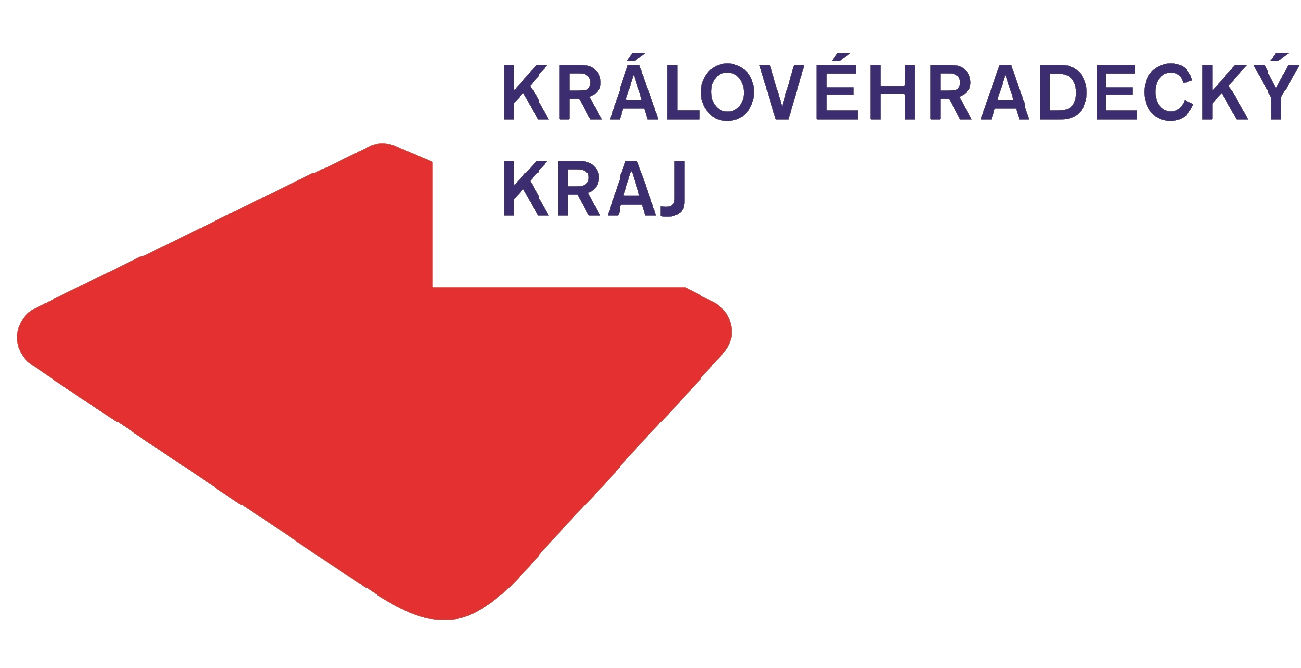 Aktuální situace v Královéhradeckém krajik 12. 12. 2021
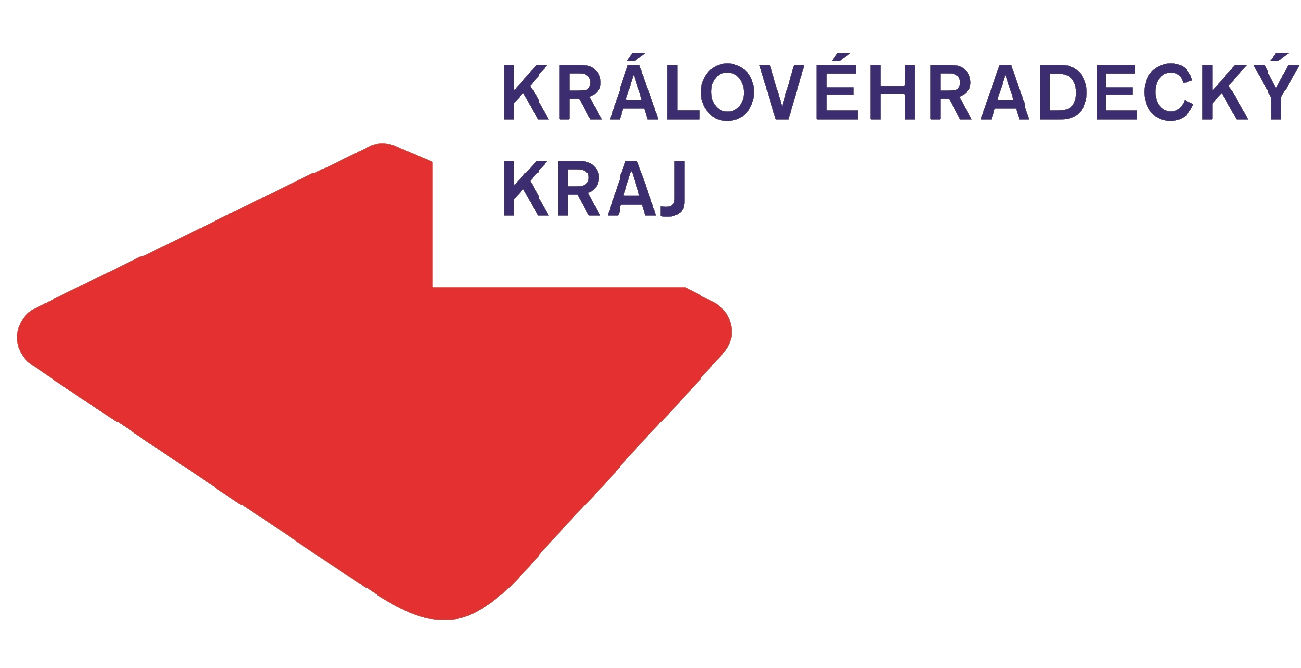 Situace v Královéhradeckém kraji
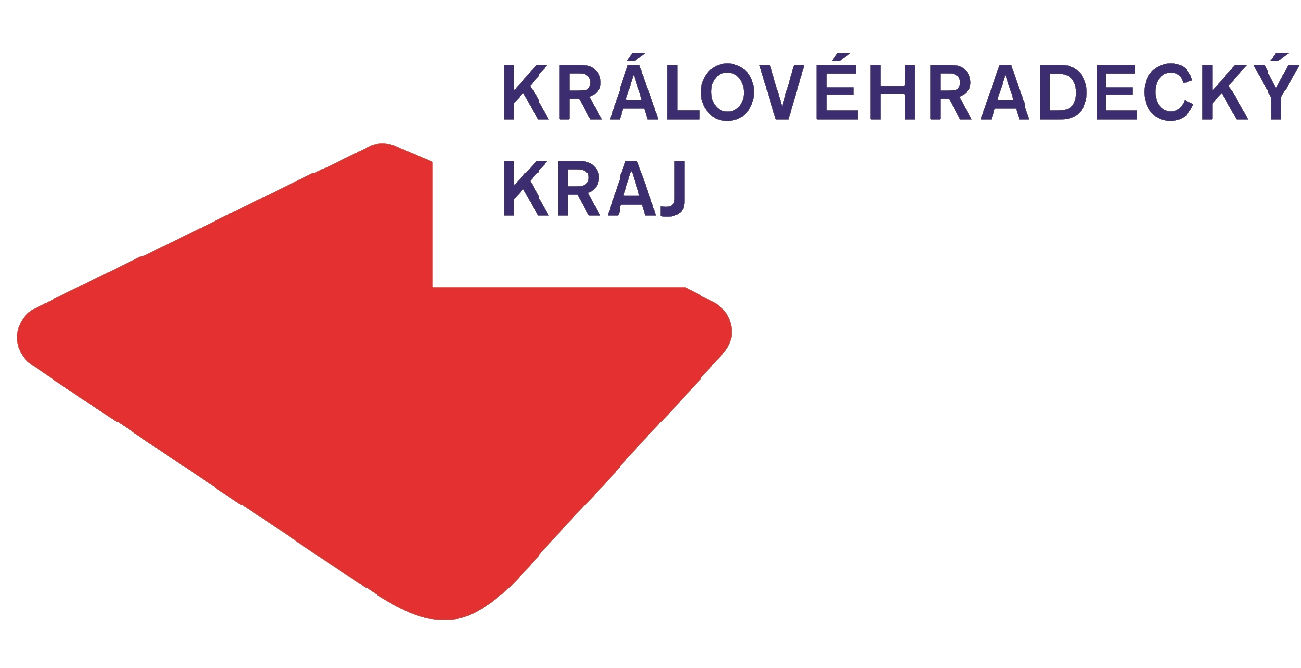 Situace v Královéhradeckém kraji zač. r. 2021
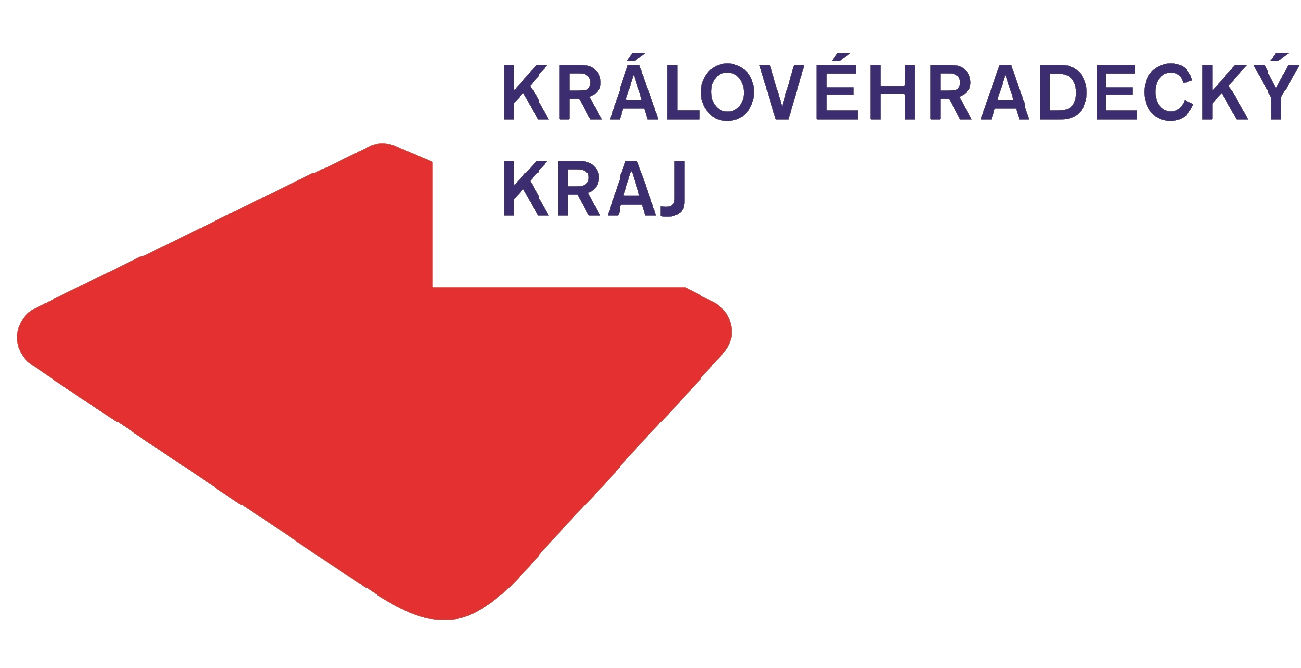 Denní počty nově zjištěných C+ v KHK kraji
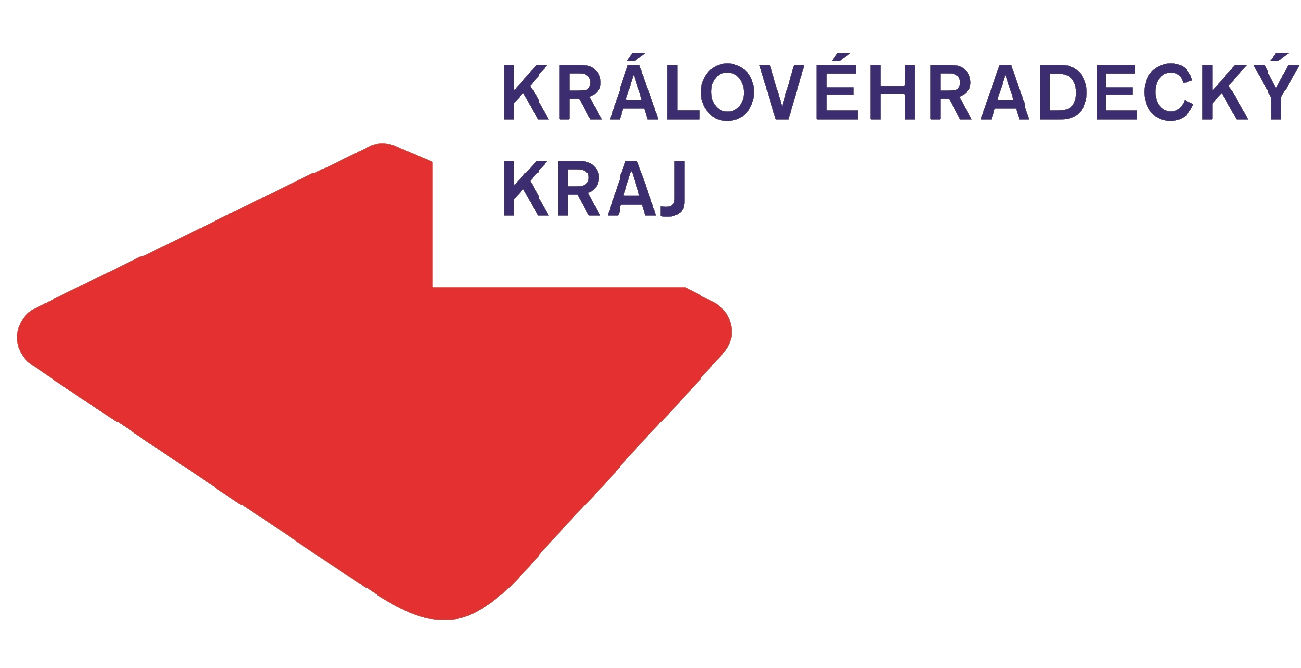 Kapacita lůžkové péče C+ (bez lůžek následné péče)
Nemocnice  podle potřeby navyšují počty lůžek pro covid pozitivní pacienty
6
Nasazení armády ČR
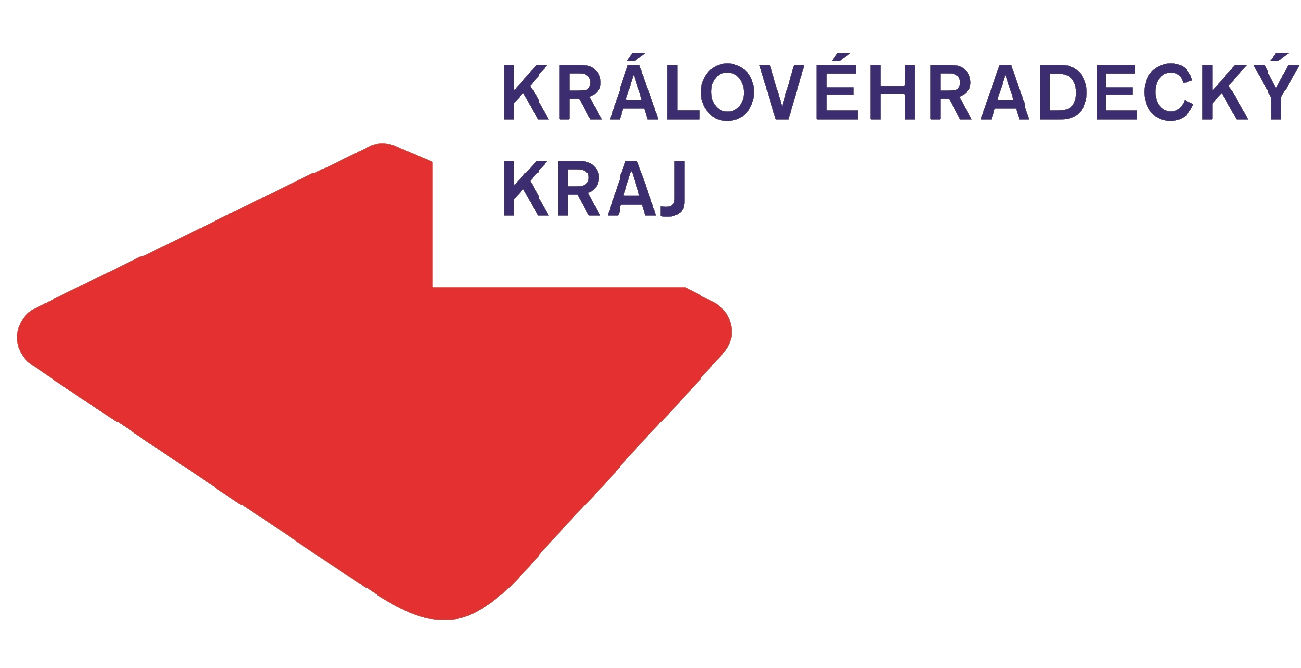 Stav k 
9. 12. 2021
Očkovaní 16 a více let – přehled podle regionů
* Celkem bylo u osob ve věku 16+ aplikováno 13 848 809 dávek, z toho 6 282 365 jsou dávky ukončovací a 1 441 646 dávky posilující.
Počet podaných dávek k 12. 12. 2021
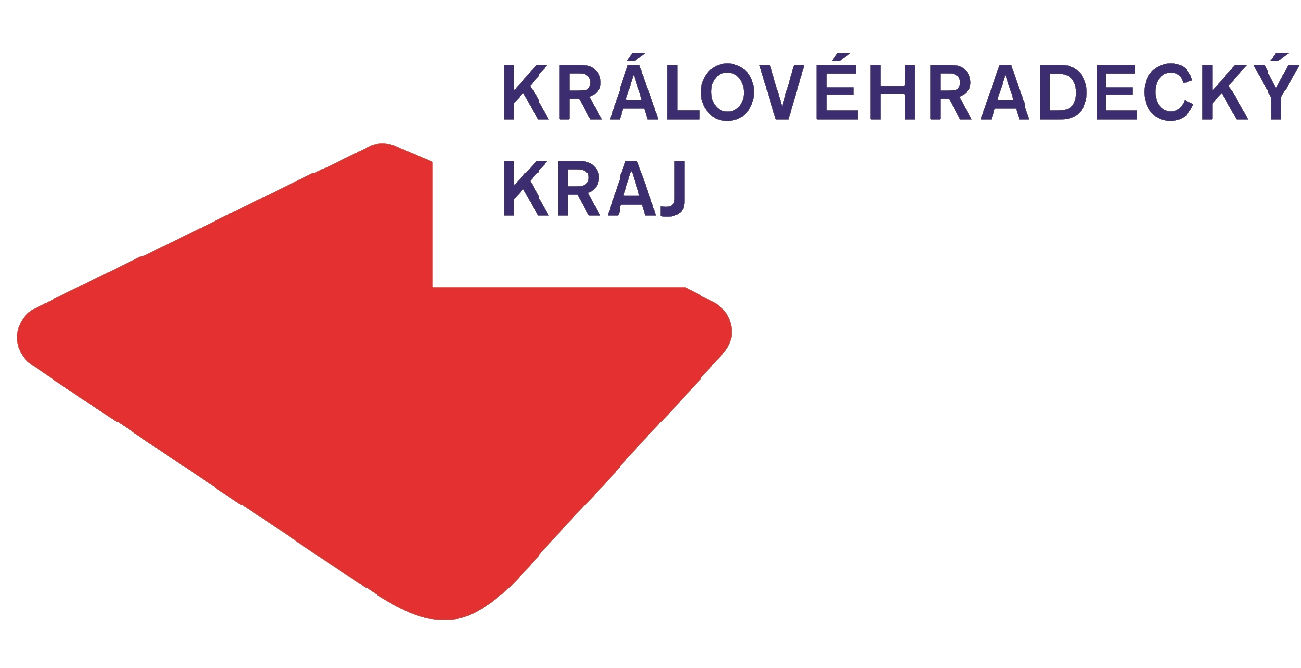 Ukončené očkování k 12. 12. 2021
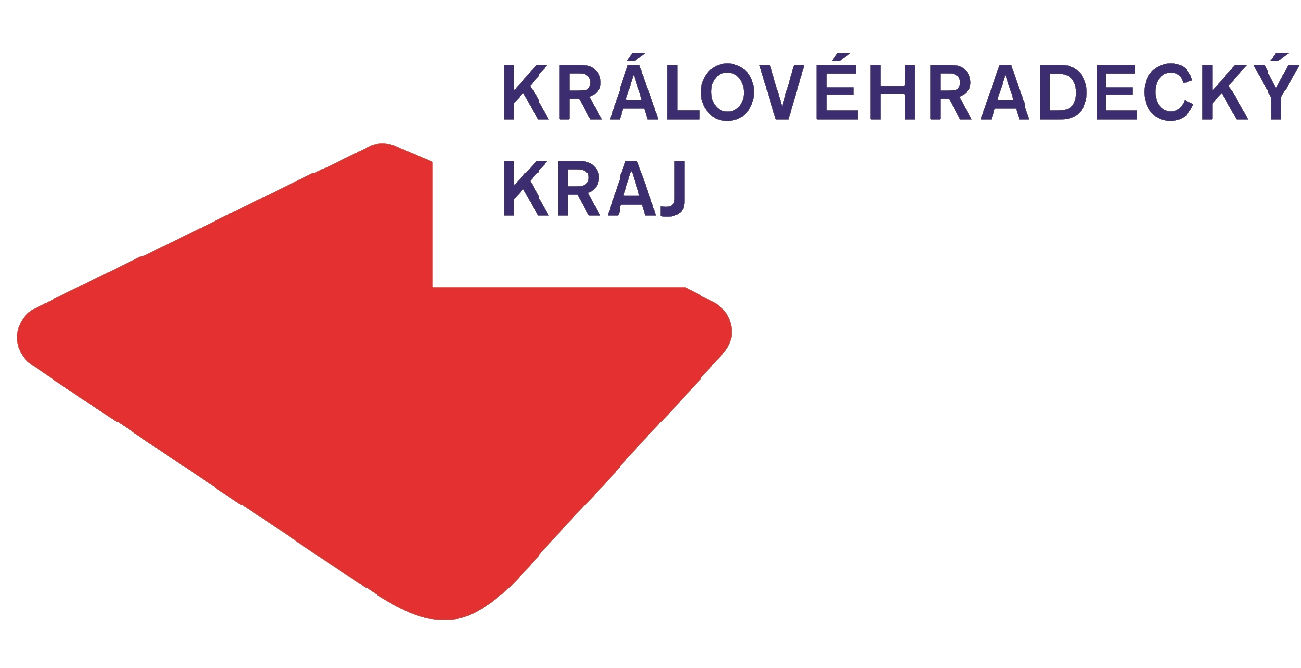 Posilující očkování k 12. 12. 2021
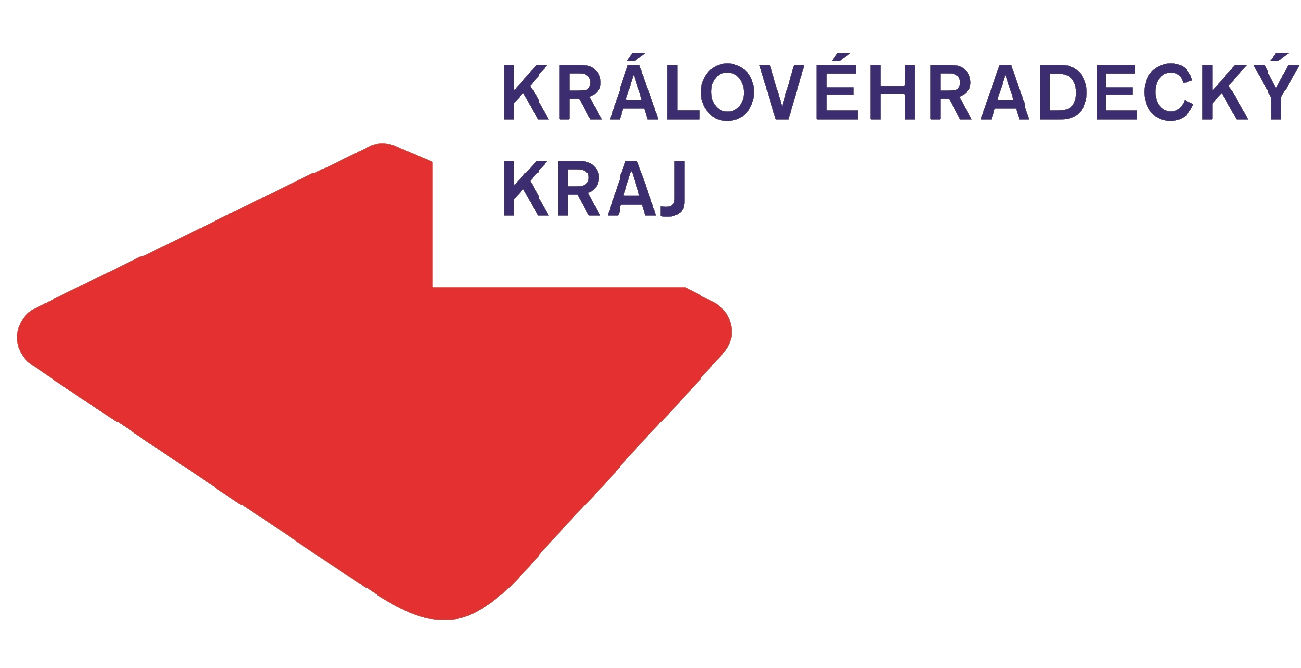 Praktičtí lékaři – dávky k 12. 12. 2021
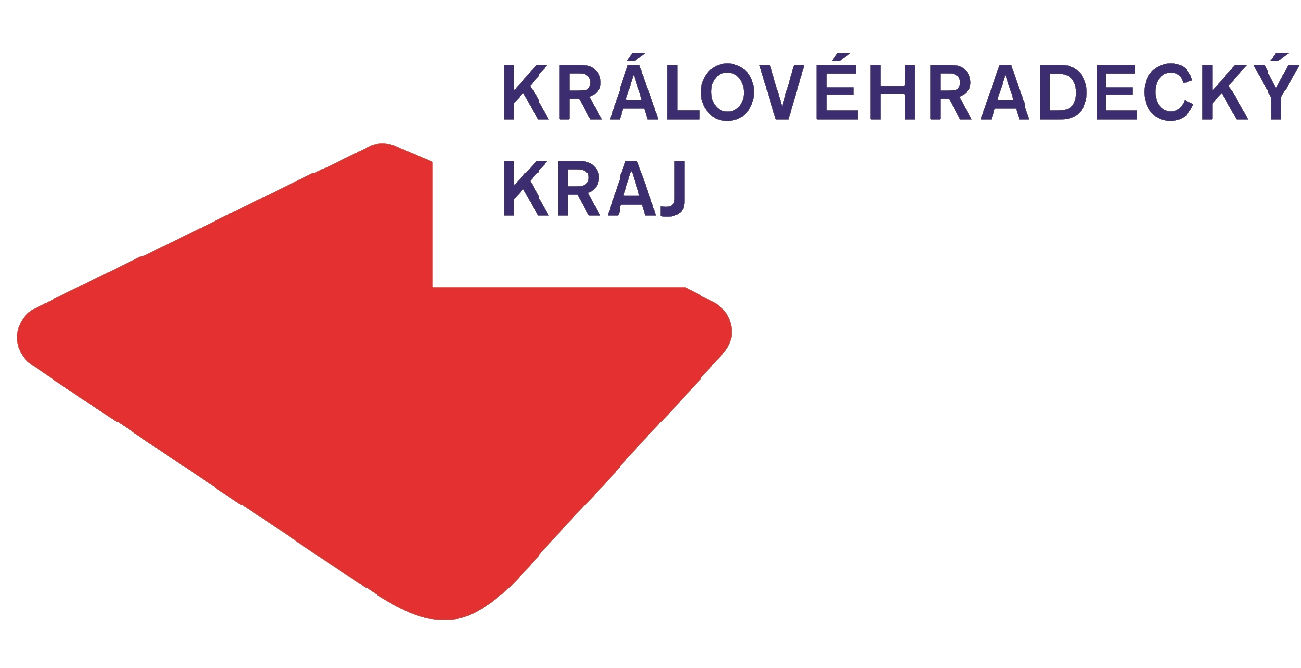 Informace COVID-19
COVID-19 | Královéhradecký kraj Onemocnění aktuálně od MZČR (mzcr.cz)
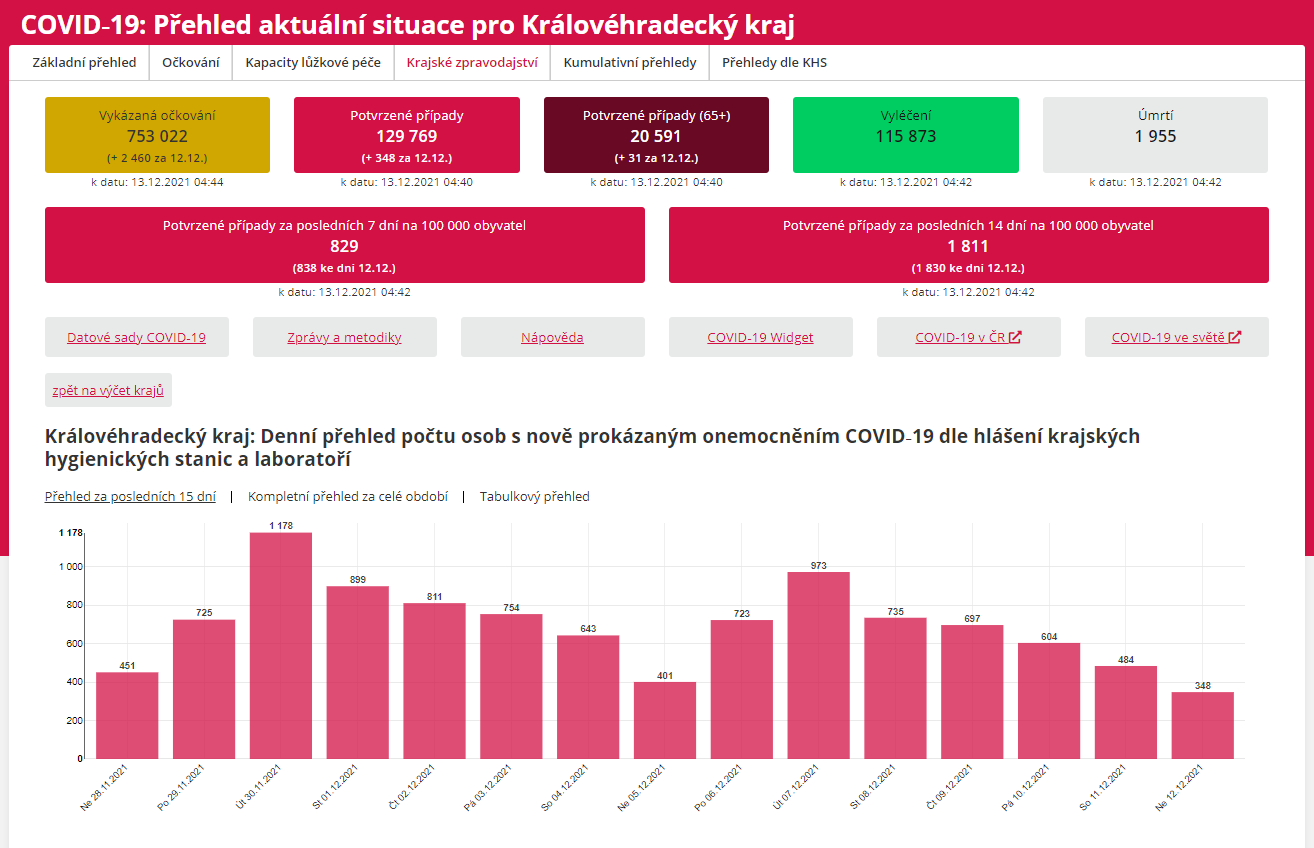 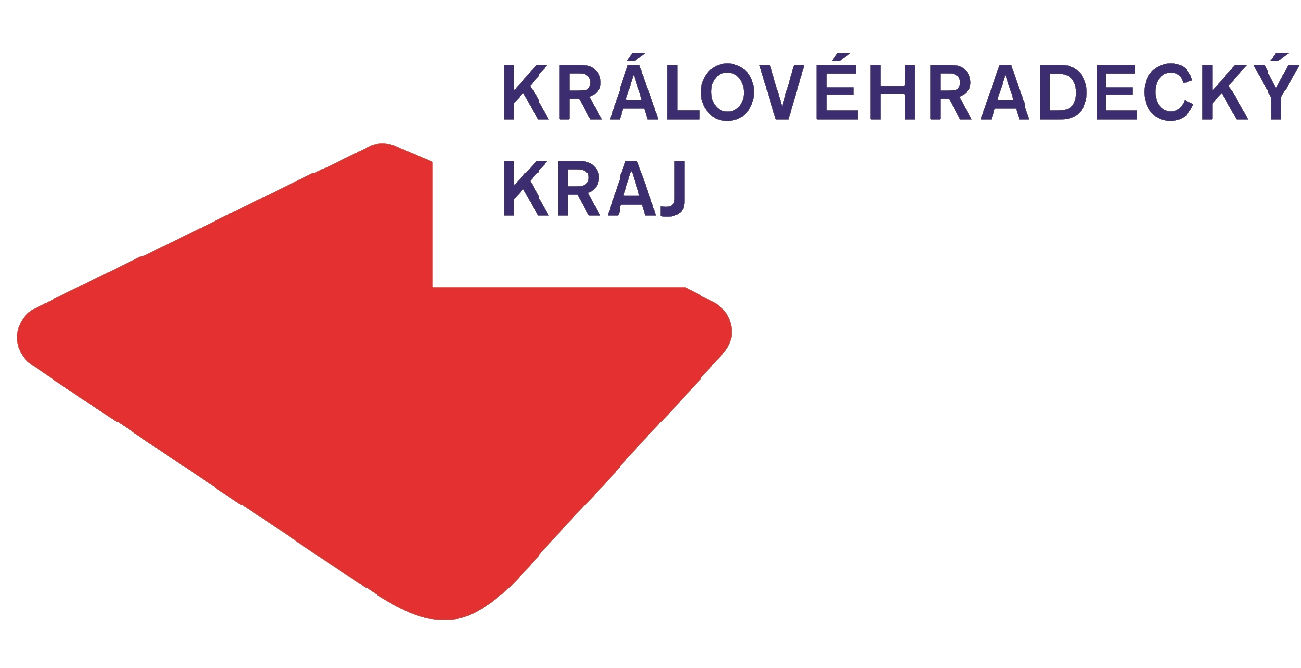 Děkuji za pozornost

Martin Červíček
hejtman
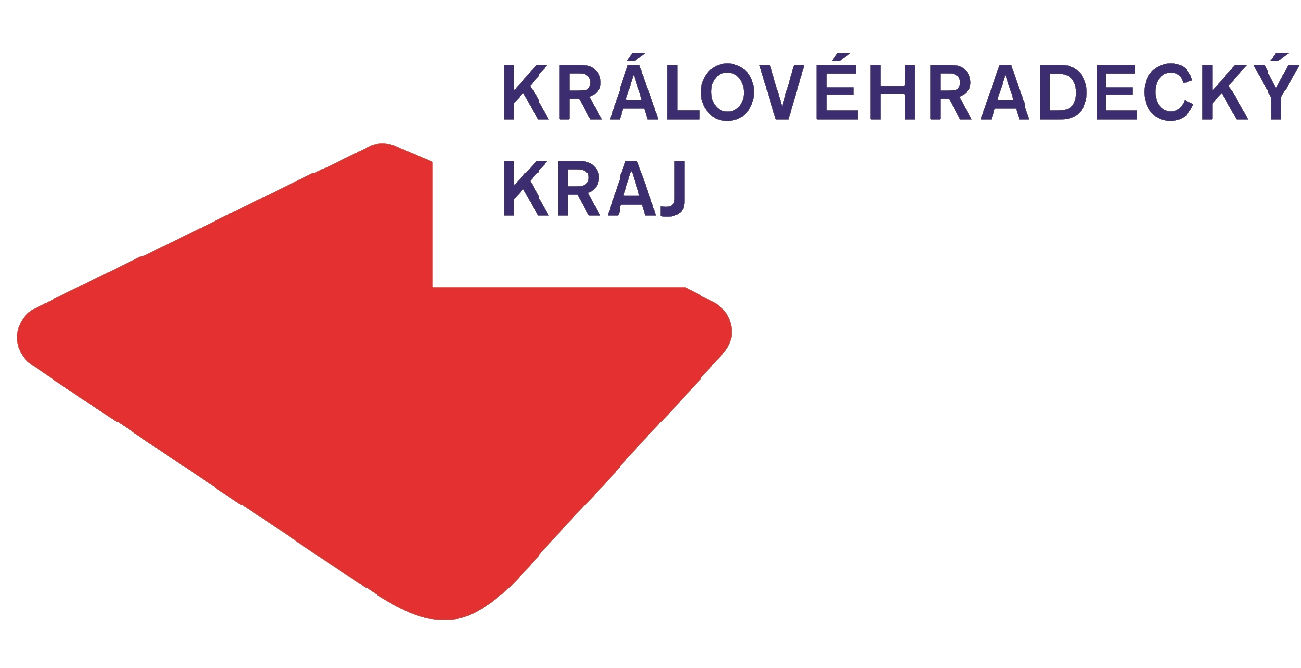